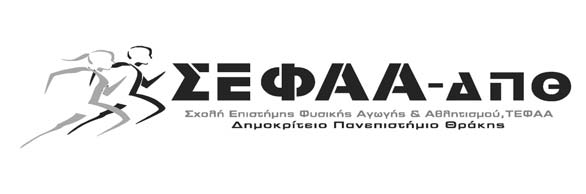 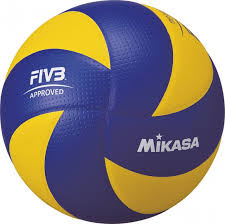 Μάθημα: Ν 132 ΠΕΤΟΣΦΑΙΡΙΣΗ
Άμυνα
Ανέστης Γιαννακόπουλος Ph.D. – ΕΕΠ / ΤΕΦΑΑ-ΣΕΦΑΑ ΔΠΘ
Χαμηλή άμυνα
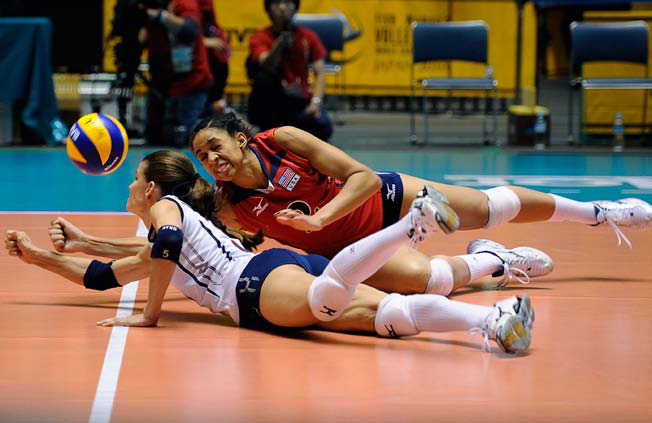 Η χαμηλή άμυνα
Θέση ετοιμότητας (χαμηλή)
Μετακίνηση προς τη μπάλα
Χτύπημα
Χρησιμοποίηση ή όχι μιας δεξιότητας πτώσης
Αμέσως επαναφορά στη θέση ετοιμότητας
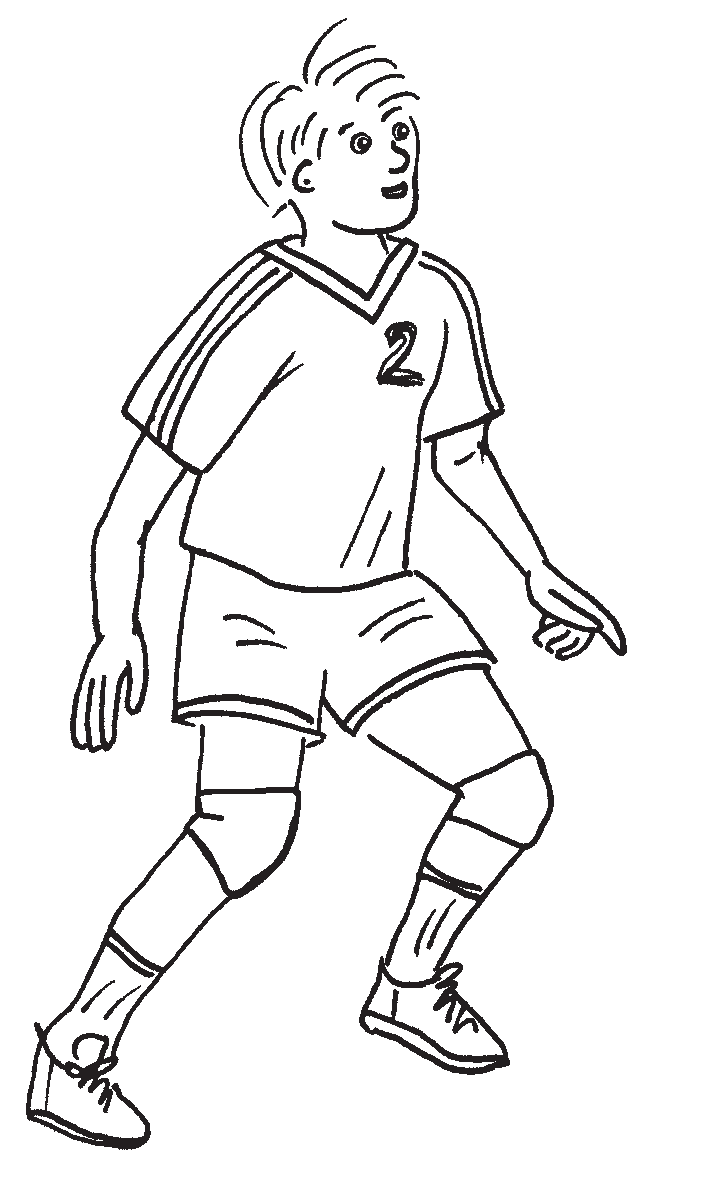 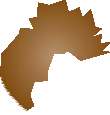 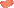 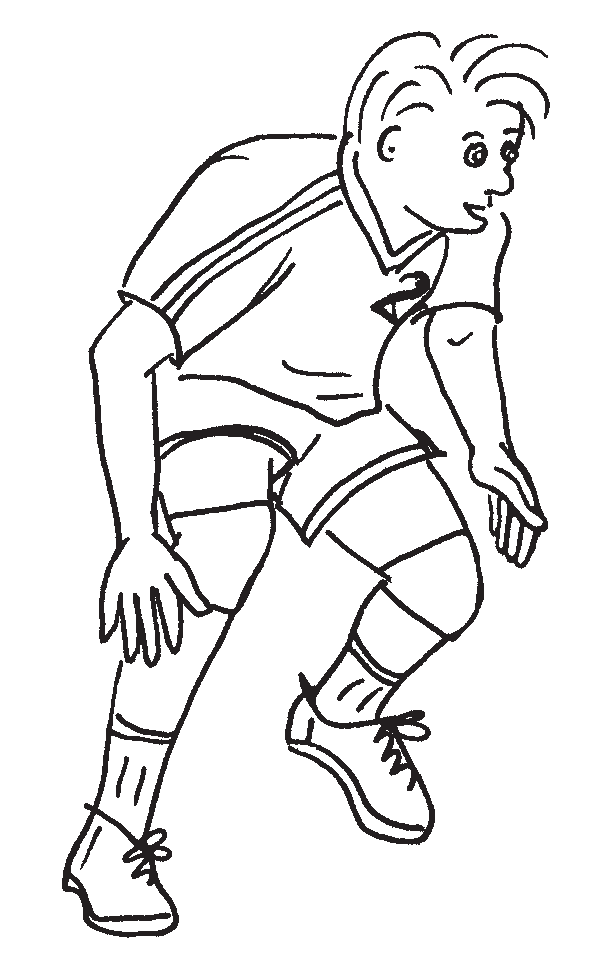 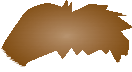 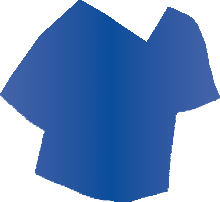 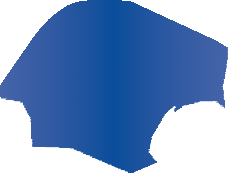 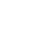 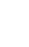 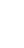 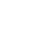 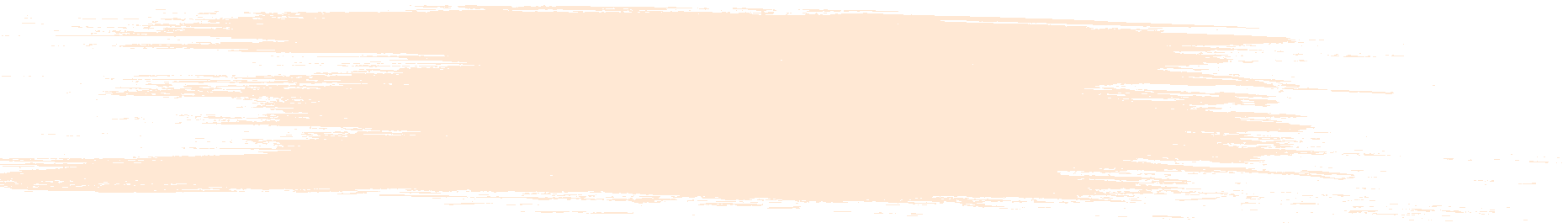 Basic position
Βασική θέση - αφετηρία
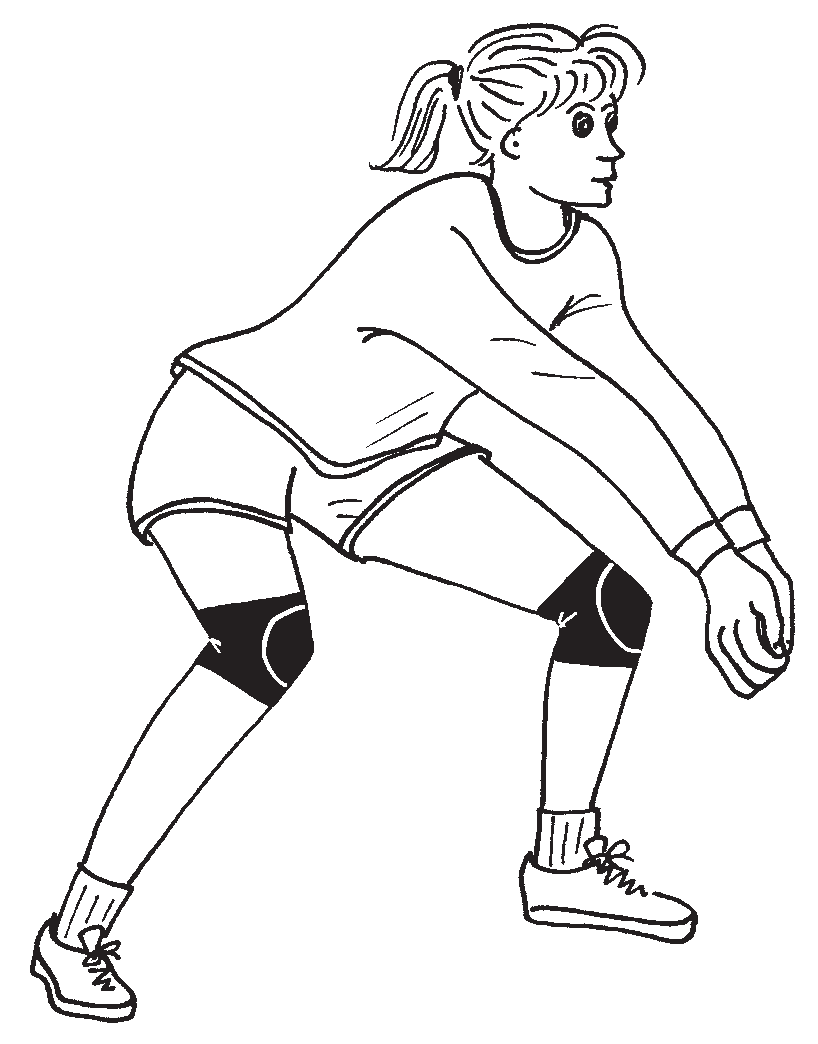 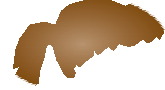 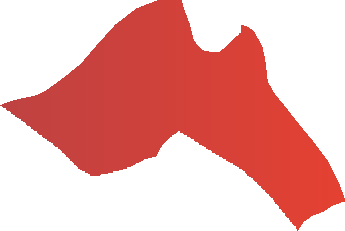 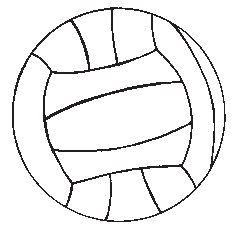 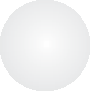 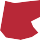 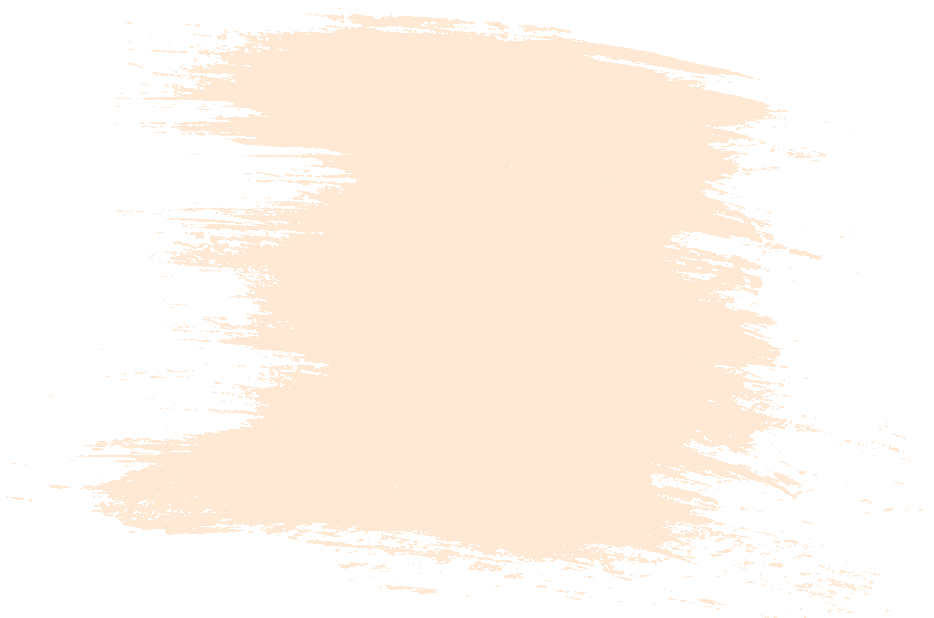 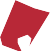 Επαφή με τη μπάλα
Είδη πτώσεων
•πλάγια πτώση
		•εκτεταμένο κύλισμα
		•η θωρακική πτώση
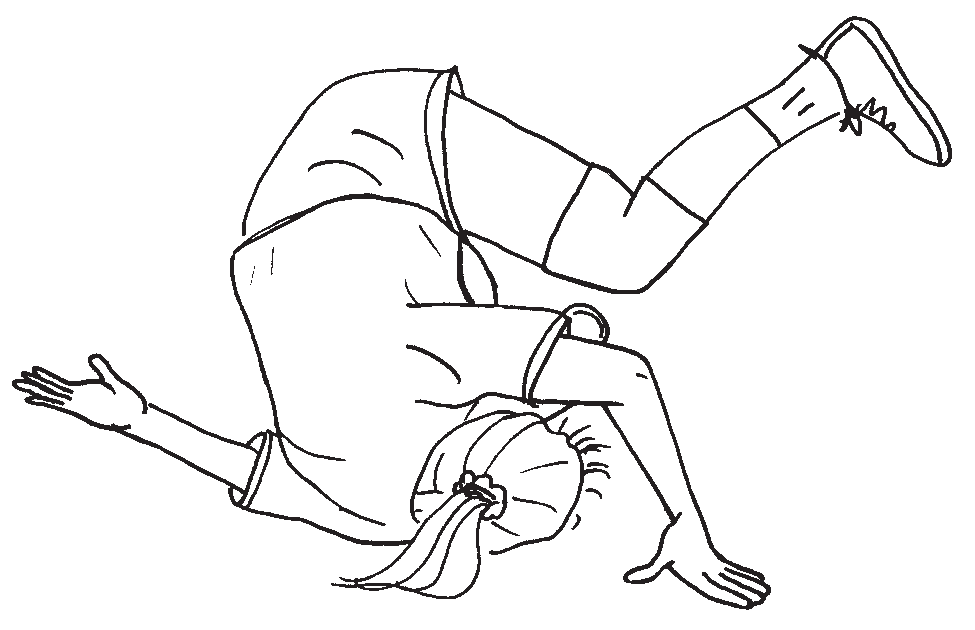 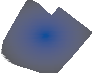 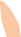 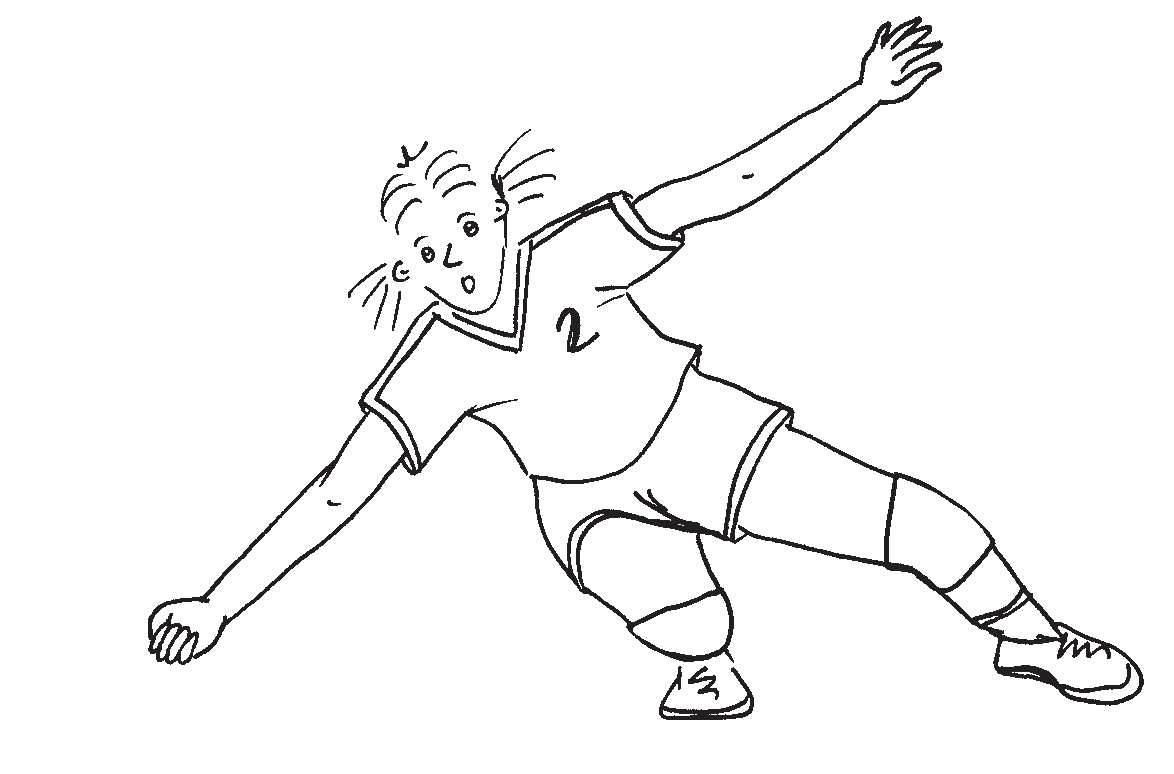 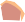 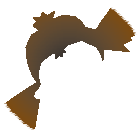 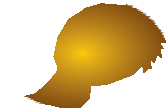 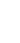 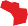 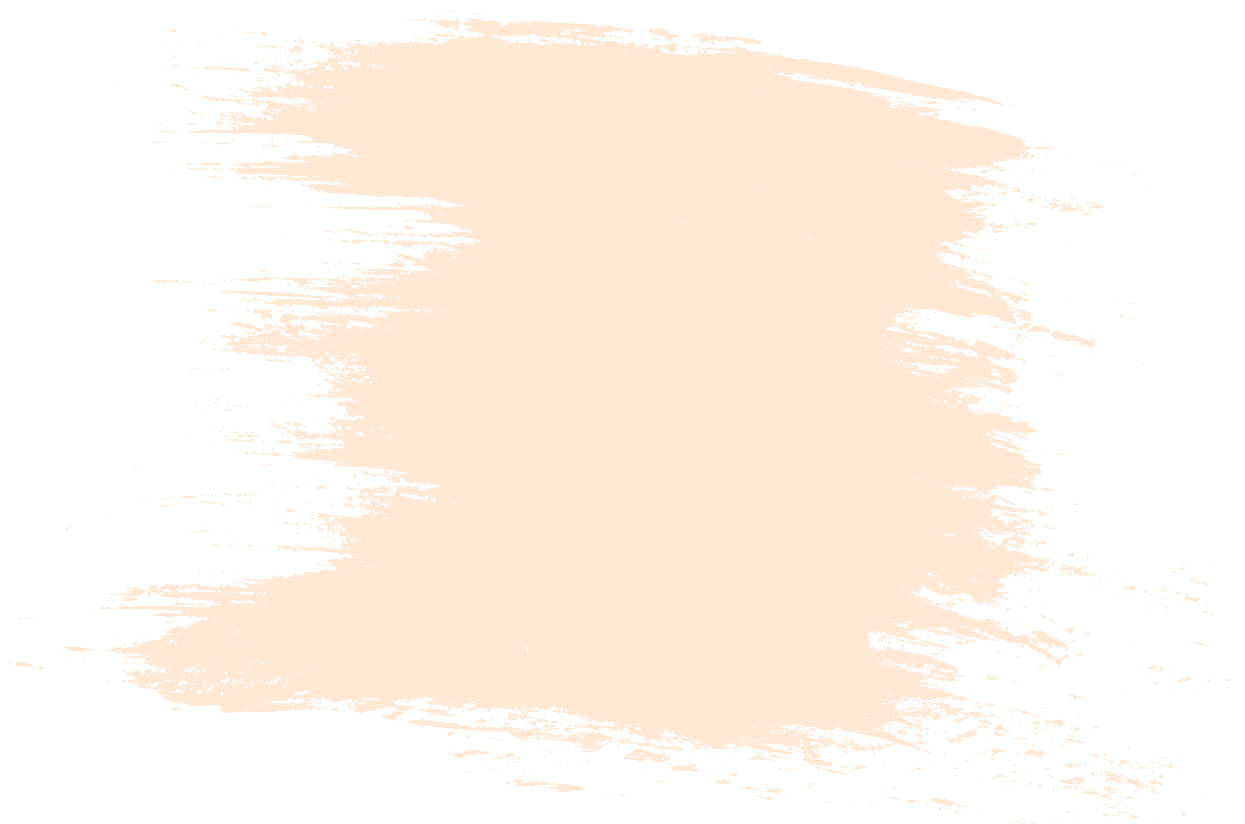 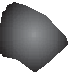 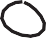 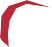 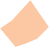 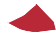 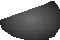 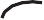 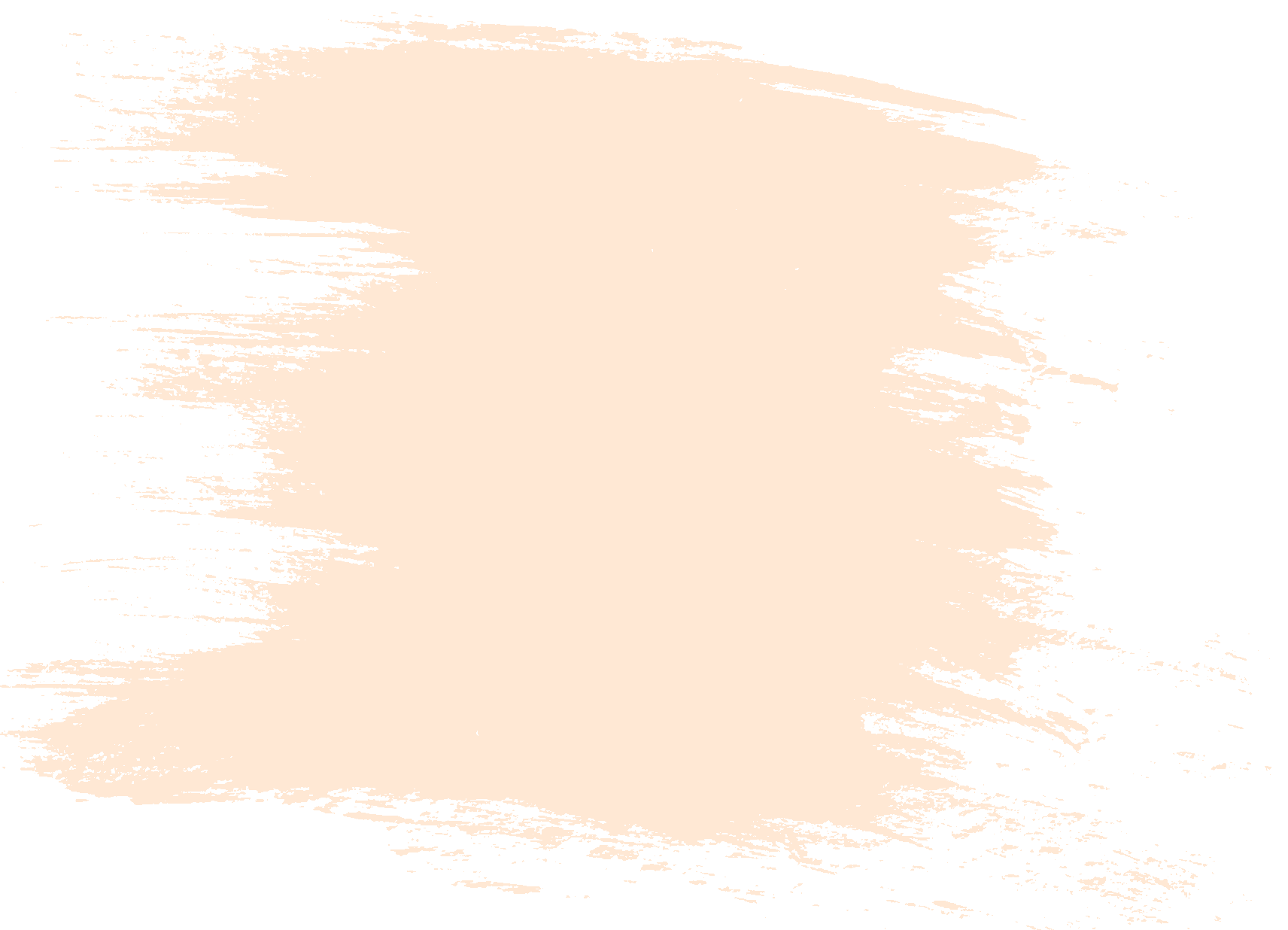 Πλάγια πτώση- ρολάρισμα
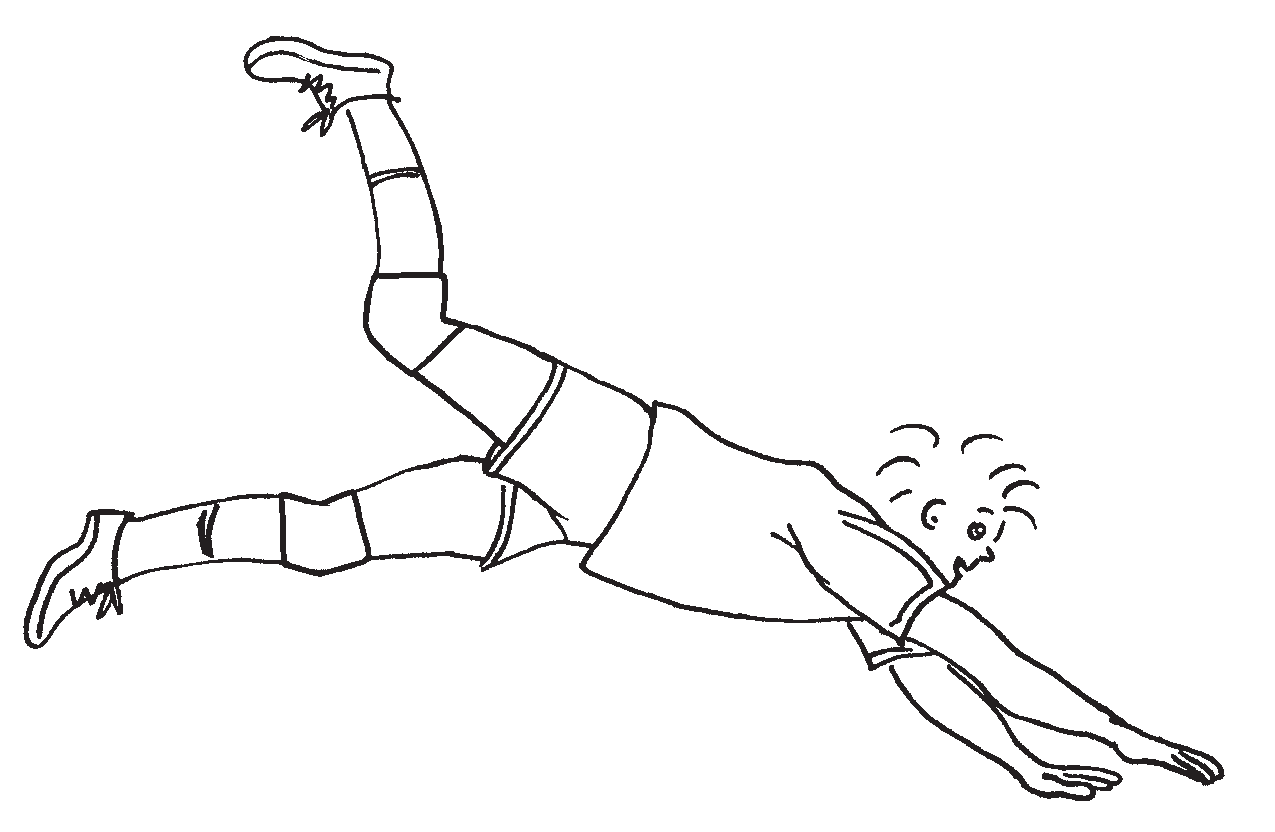 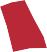 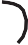 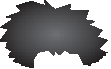 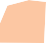 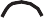 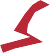 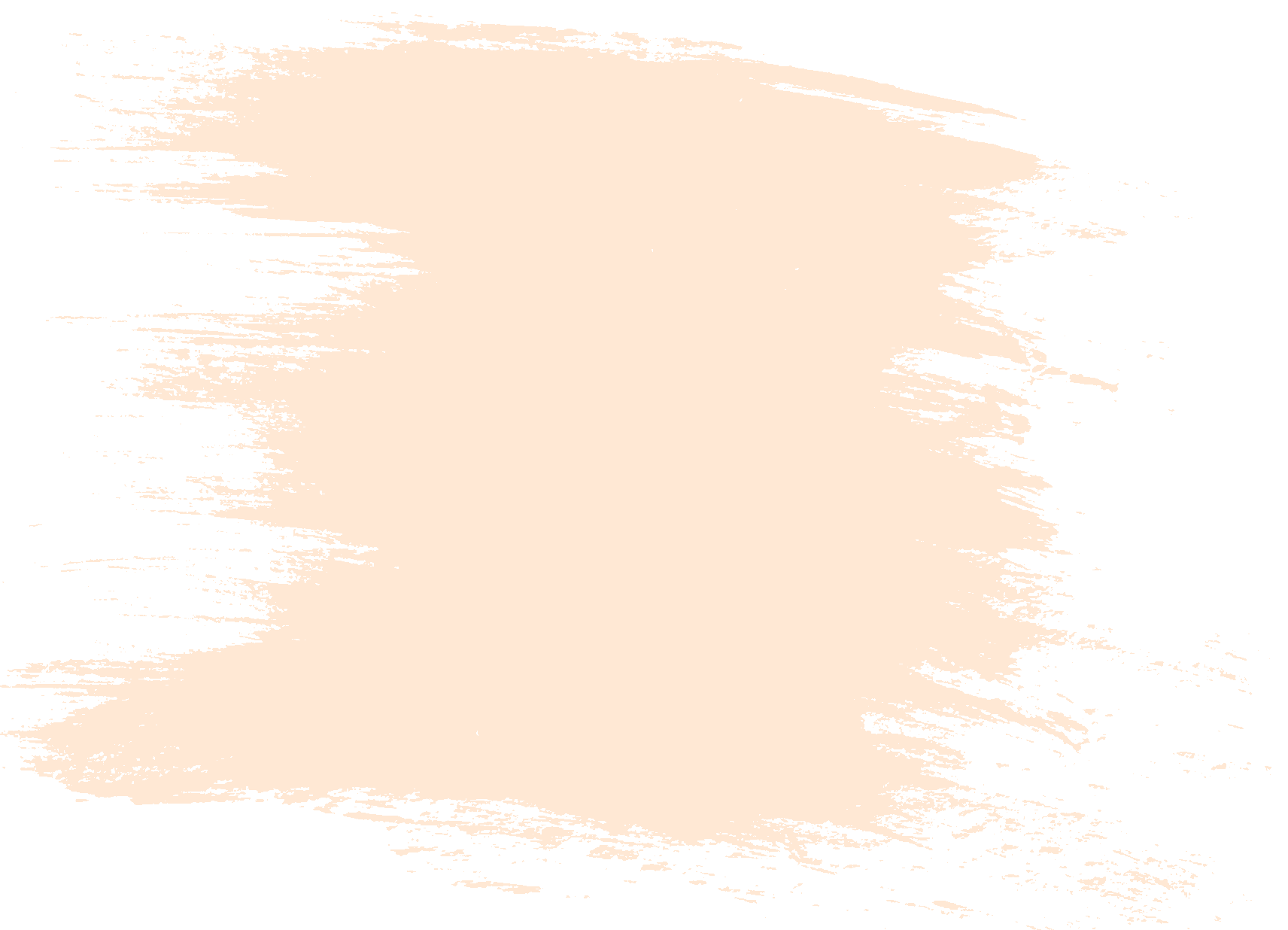 Θωρακική πτώση